DAIRY FARMING
ABC01(0-4-0)    

Session: 1

Skills of identification of different breeds of Cattle and buffalo with respect to their production capability. Distinguished body features – udder, milk vein, teds, etc, their special care in the farms- handling and restraining of animals of different stray.
BREEDS OF CATTLE
Milch Breeds
Gir
Sahiwal  3)Red Sindhi
4) Tharparker
Dual Purpose Breeds
Hariana
Ongole
Kankrej
Deoni
Nimari
Dangi
Mewati
Rathi
Drought purpose Breeds
Kherigarh
Kangayan
Ponwar
Siri
Gaolao
Krishna valley
Red Kandhari
Vechur
Hallikar
Amritmahal
Khillari
Burger
Nagori
Bachaur
Malvi
Kenkatha
Gir
This breed is otherwise known as Desan,  Gujarati, Kathiawari, Sorthi, and  Surati.
Originated in Gir forests of South  Kathiawar in Gujarat.
Basic colours of skin are white with  dark red or chocolate-brown patches  or sometimes black or purely red.
Horns are peculiarly curved, giving a  ‘half moon’ appearance.
Milk yield ranges from 1200-1800  kgs.
Age at first calving 45-54 months and  inter calving period from 515 to 600  days.
Sahiwal
Originated in Montgomery  district in present Pakistan.
This breed otherwise known as  Lola (loose skin), Lambi Bar,  Montgomery, Multani, Teli.
The colour is reddish dun or pale  red, sometimes flashed with  white patches.
The average milk yield of this  breed is between 2,725 and  3,175 kgs in lactation period of  300 days
Red Sindhi
This breed is otherwise called
as Red Karachi and Sindhi.
This breed mostly found in  Karachi and Hyderabad  district of Pakistan.
Colour is red with shades  varying from dark red to  light, strips of white.
Milk yield ranges from 1100-  2600 kgs.
Widely used in crossbreeding  programmes.
Age at first calving 39-50  months and inter calving  period from 425-540 days.
Tharparkar
Originated in Tharparkar district  of southeast Sind in Pakistan.
Otherwise known as White  Sindhi, Gray Sindhi and Thari.
Body colour is white or light  grey.
The bullocks are quite suitable  for ploughing and casting and  the cows are good milch animals  (1,800 – 2600 kgs).
Age at first calving ranges from  38-42 months and inter calving  period from 430 to 460 days.
ANIMAL HANDLING AND  RESTRAINT
Animal restraint is the process of preventing an
animal from action or motion.
An animal may require restraint for examination,  treatment and milking.
Restraint can be achieved simply by moral  persuasion, by physical force and by chemical  means.
Types of Restraint:
  Verbal restraint
Physical restraint

	Simple restraint of cattle
	• Nose Ring
	• Milkman’s rope
	• Bull holders
	• Bull leader
	• Nose String
	• Udder kinch
Casting of cattle
• Reuffs method
• Indian method
        1. Reuffs method
	• A running noose is made at the end of at 30’ rope and 	passed round the base of the horses.
	• A half hitch is next made round the neck a second round the 	chest immediately behind the elbows and a third round the 	abdomen in front of the udder or scrotum.
	• The rope is pulled by two persons.
        2. Indian method
	• A long rope about 30’ in length is taken and a loop is made.
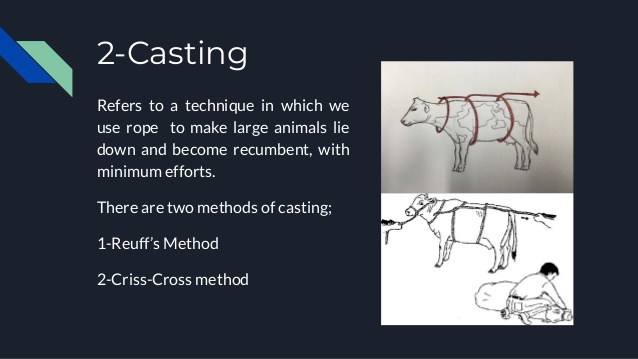 Other methods of casting
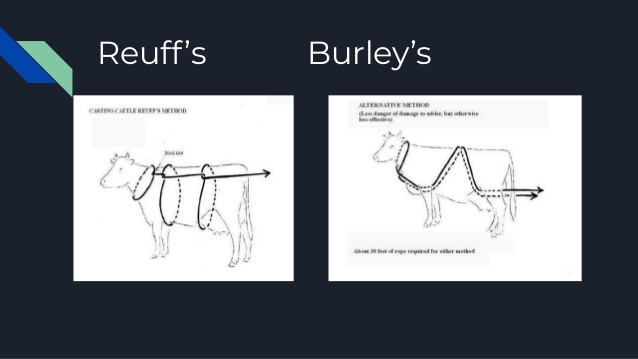 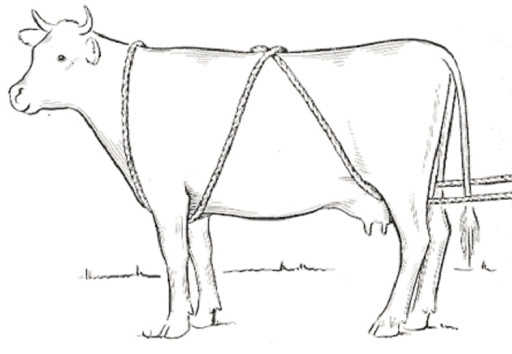 SAFETY DURING ANIMAL HANDLING
STEP 1:- CLOTHING

The examiner should
wear
Lose clothes.
Avoid bright color cloths.  Wear proper suit.
STEP 2:- HEALTH CONDITION
If	the examiner is unhealthy or
Suffering from any disease  there is strong possibility  that his illness became severe.
STEP 3:- APPROACHING
No sudden movement
while approaching.
The examiner should  approach from the left or  right head side of the  animal.
RESTRAINT TECHNIQUES
Rope :-
Rope is the most cheapest  and
Easy tool for restraining
large
Or small animal.
Examiner must be familiar  with basic rope work.
Examiner should know some  quick and easy knots.
Head And Tail Raising Techniqueu
This technique are  applied to prevent  animal from kicking or  hitting the examiner  with tail during the  examination
Leg Raising
Tail Raising
Front Leg Tie
HEAD RESTRAINT TECHNIQUE:-
A halter is used to  restraint the head of  animal from unnecessary  movement
Also the rope is lied to the  nose ring so that animal
didn’t show any resistant
Halter
CASTING OR THROWING:-
If you don't have crush and  you
Want to trim the hooves of  animal this technique is use  full
NOSE LEAD TECHINQUE
This technique is majorly use to  restrain male cattle that kept for  breading and beef purpose
In this method metal ring is fixed  between the wall of two nostrils  which contain sensitive tissue and  restrain the animal from  unnecessary movement
CATTLE CRUSH TECHNIQUE
A cattle crush is a strongly built  cage for holding animals safely  which they are examined or given  veterinary treatment…
Cattle crush
Cattle crush use a current	of 9
volts so that animal didn’t hit on the
wall of crush…
Stand straight
MILKING HOBBLES TECHNIQUE
Rope	hobble
METAL hobble
This is done in female  animal when milking or  when going to give birth
The animal are tied  using a rope or metal  hobbles so that  animal didn’t kick
RESTRAINT TECHNIQUES FOR SHEAP AND  GOAT
Do not attempt to keep  sheep or goat from  moving by pulling on its  head, horn or hide. He  will quickly become  excited and resist.
Restraint between legs:-

Straddling the animal
between the handler’s legs,  and squeezing the sheep  shoulder between the legs.
RESTRAINT FOR HOOF TRIMING AND  EXAMINATION:-
HOOF  EXAMINATION
Sheep or goat should be set  up on their rump.
If they are to be vaccinated in  the groin, it will be sufficient  restrain to tilt him backward  so that he is off balance.
HOOF TRIMING
Sheep or goats should be held the same way for hoof trimming or
for vaccination in the groin.
RESTRAINT FOR POULTRY:-Holding chicken in one
hand for examination
Pass middle finger between  its legs and other finger  slightly spread apart to  support the body, other  hand can be used for  examination
Another method use to  handle poultry is to place  one hand under the chest  of the bird and place it in  between chest and arm
Thank you
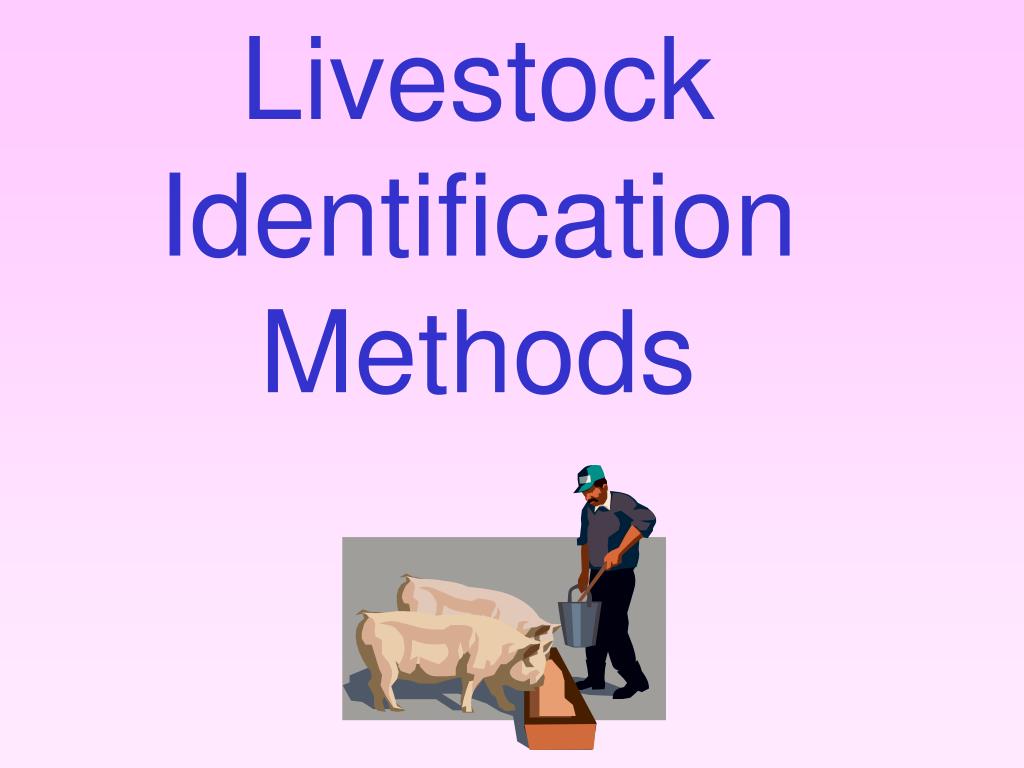 By: Dr. Abhishek Hota
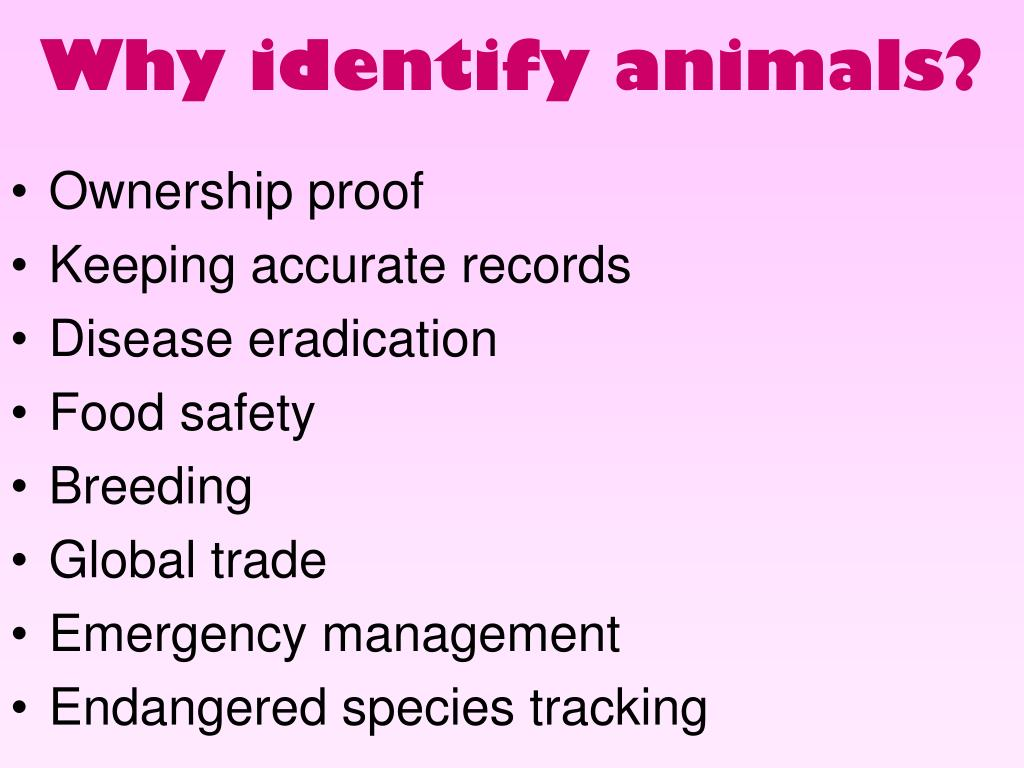 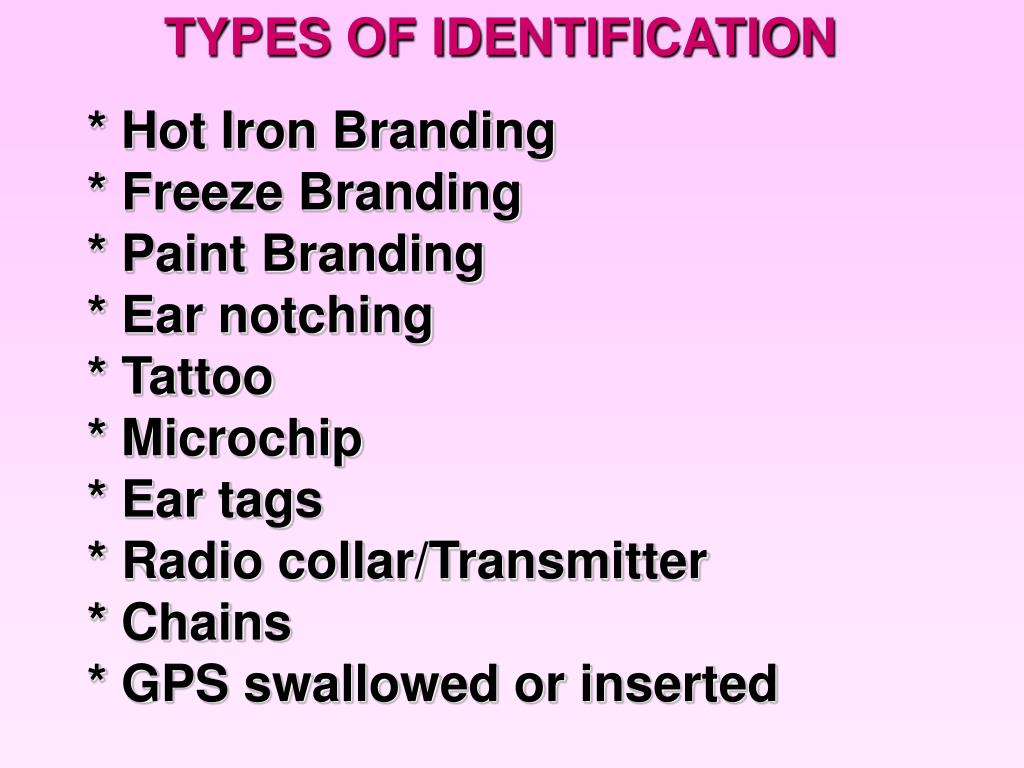 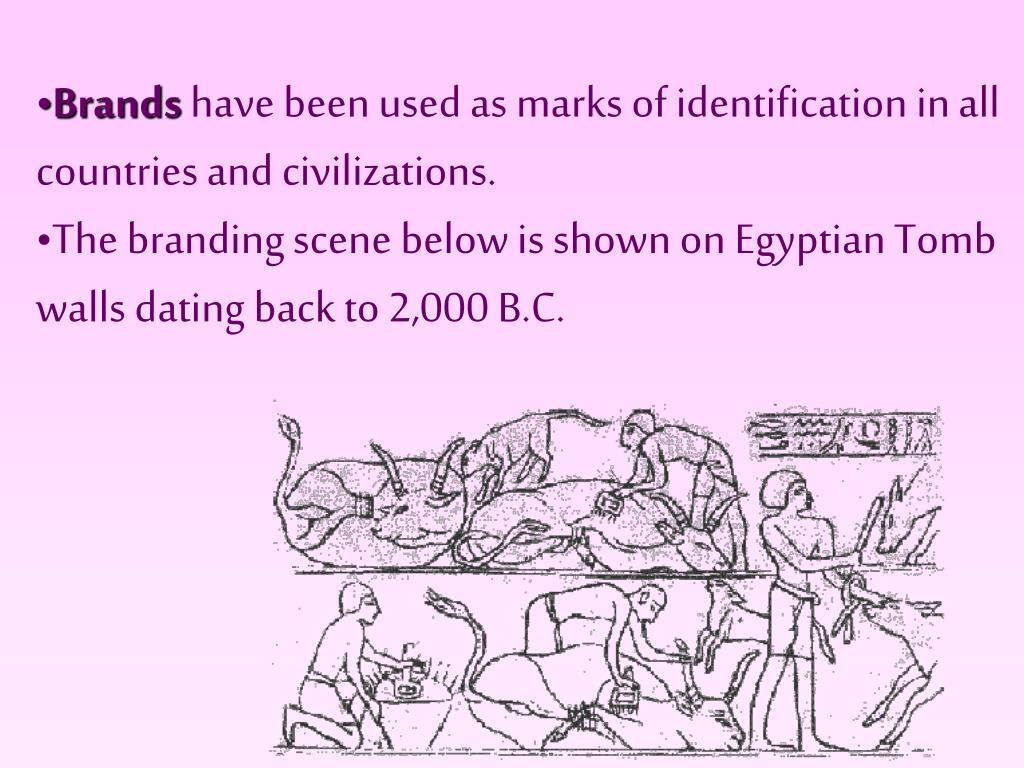 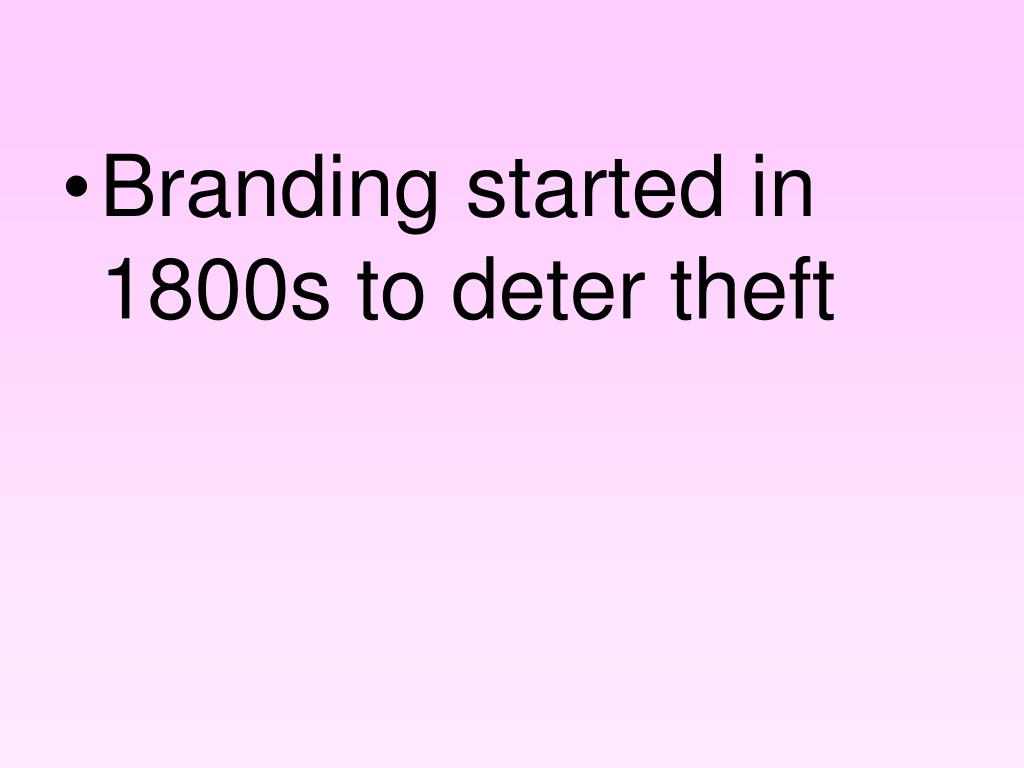 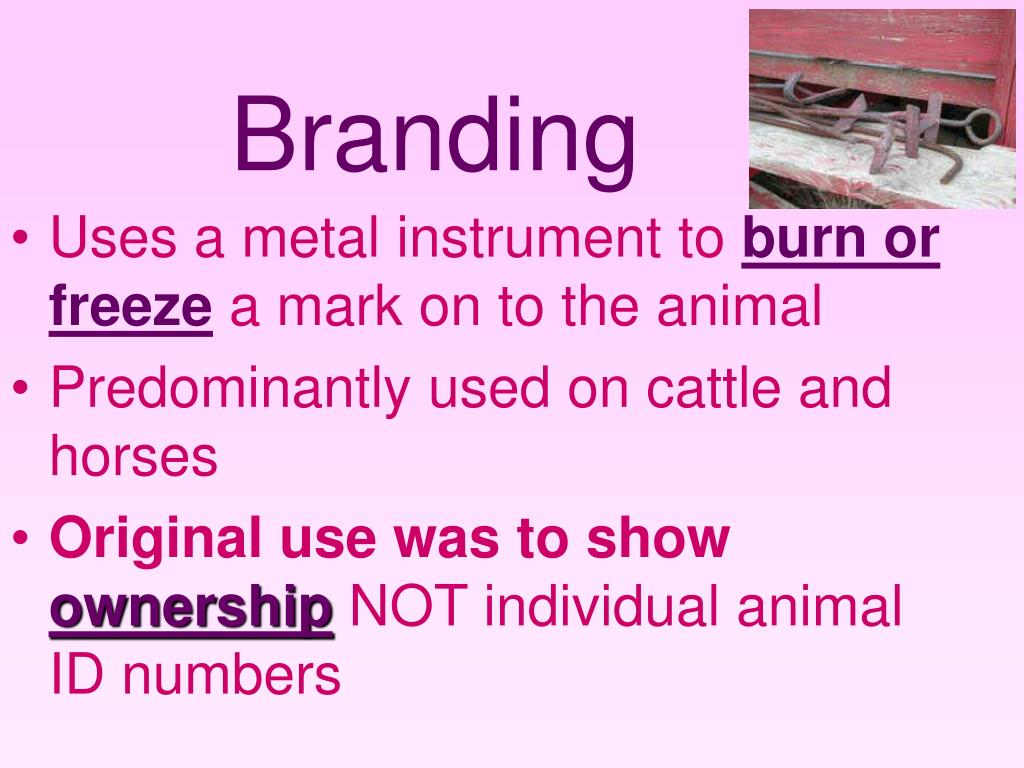 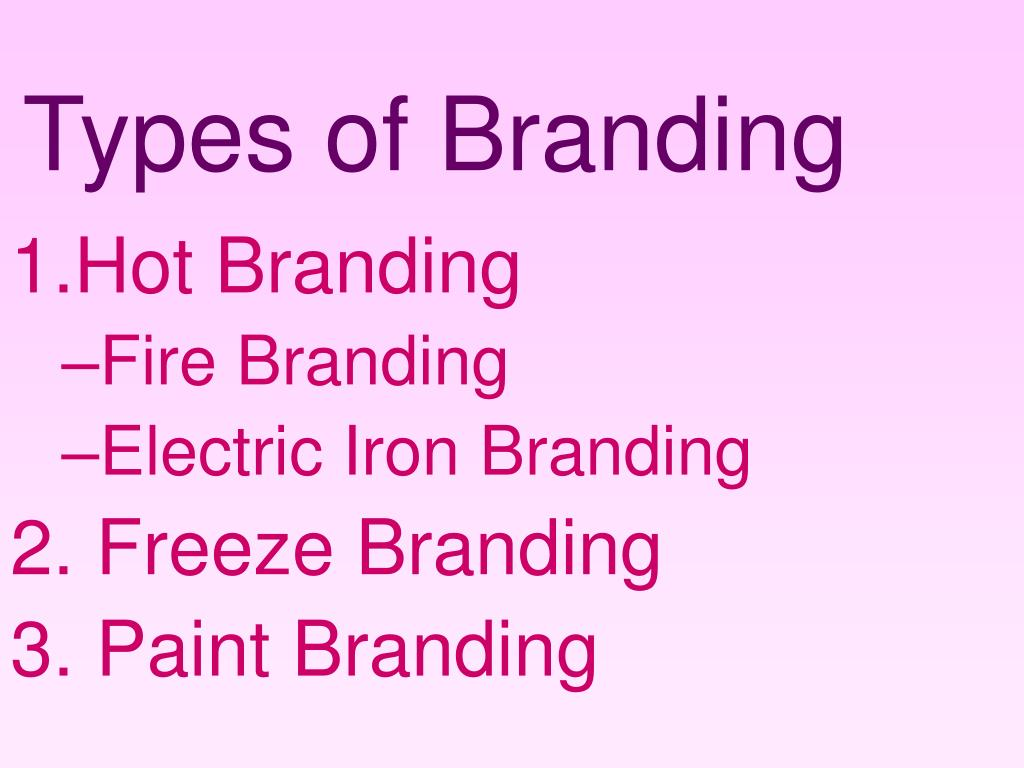 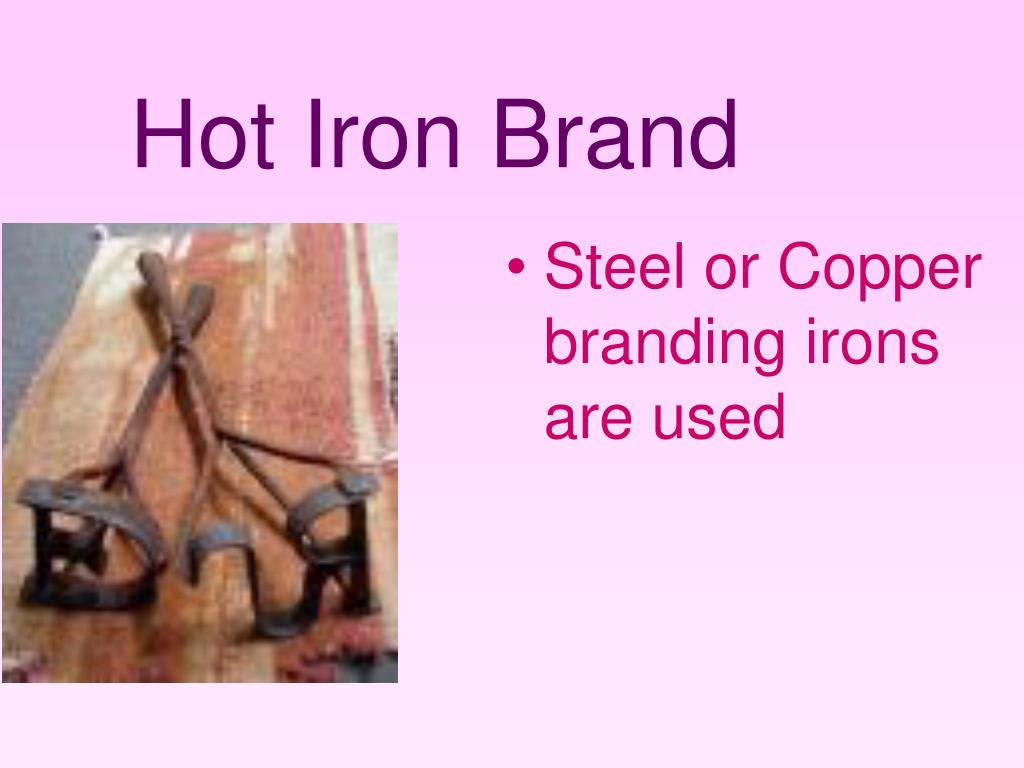 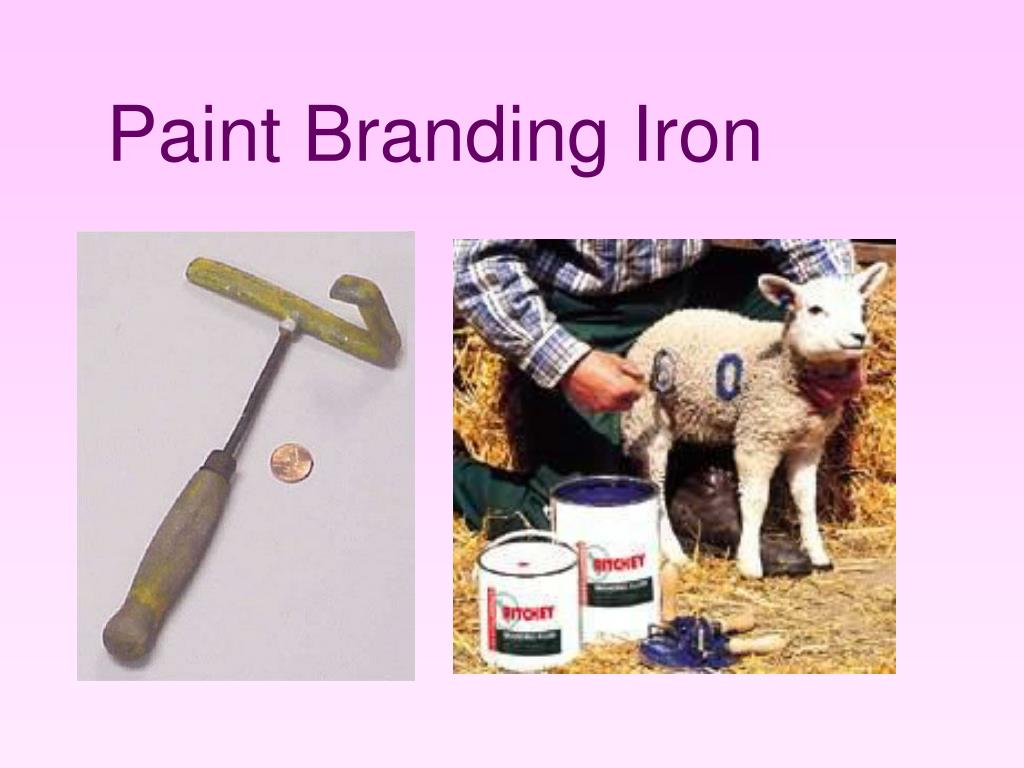 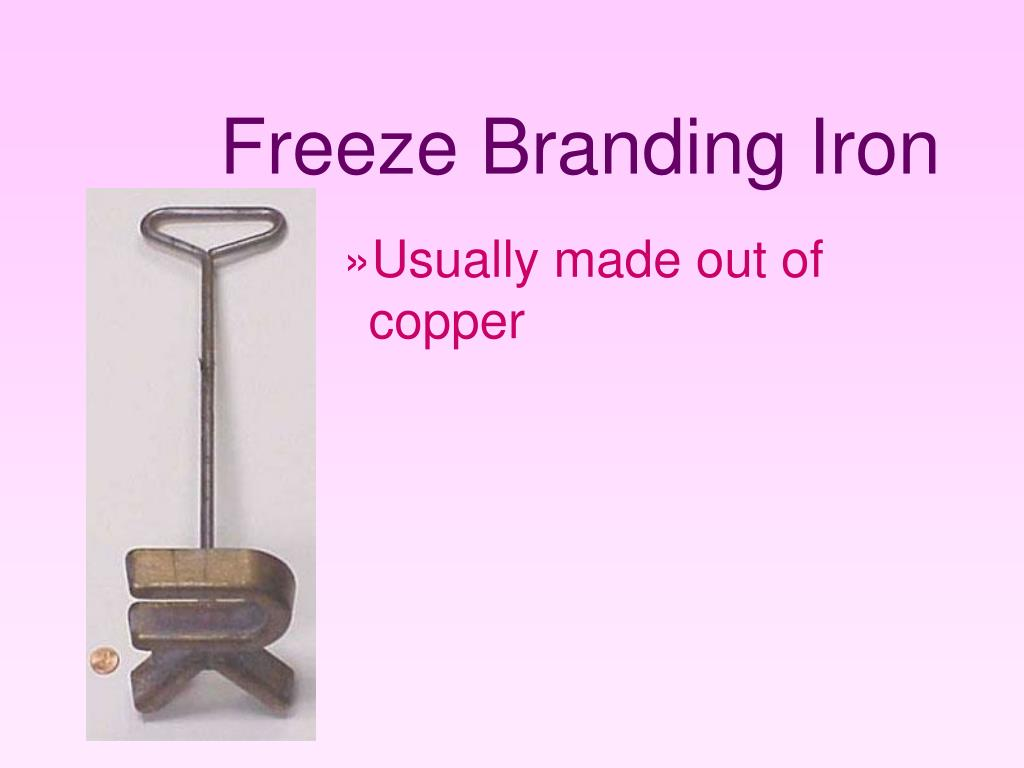 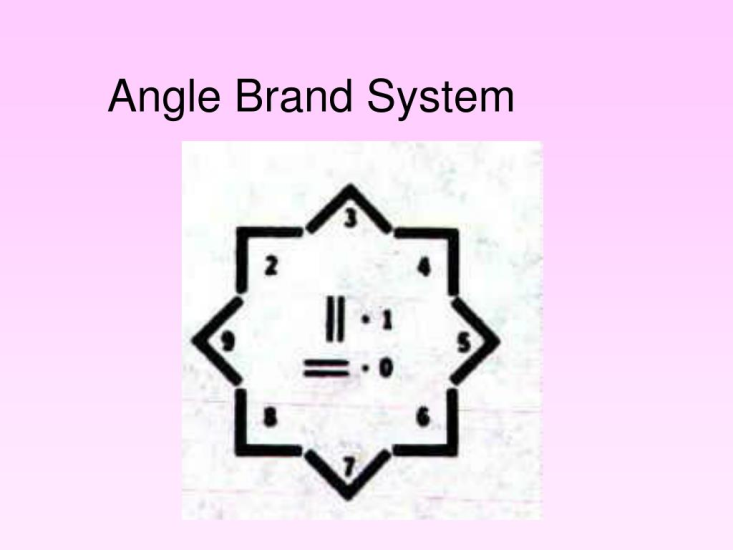 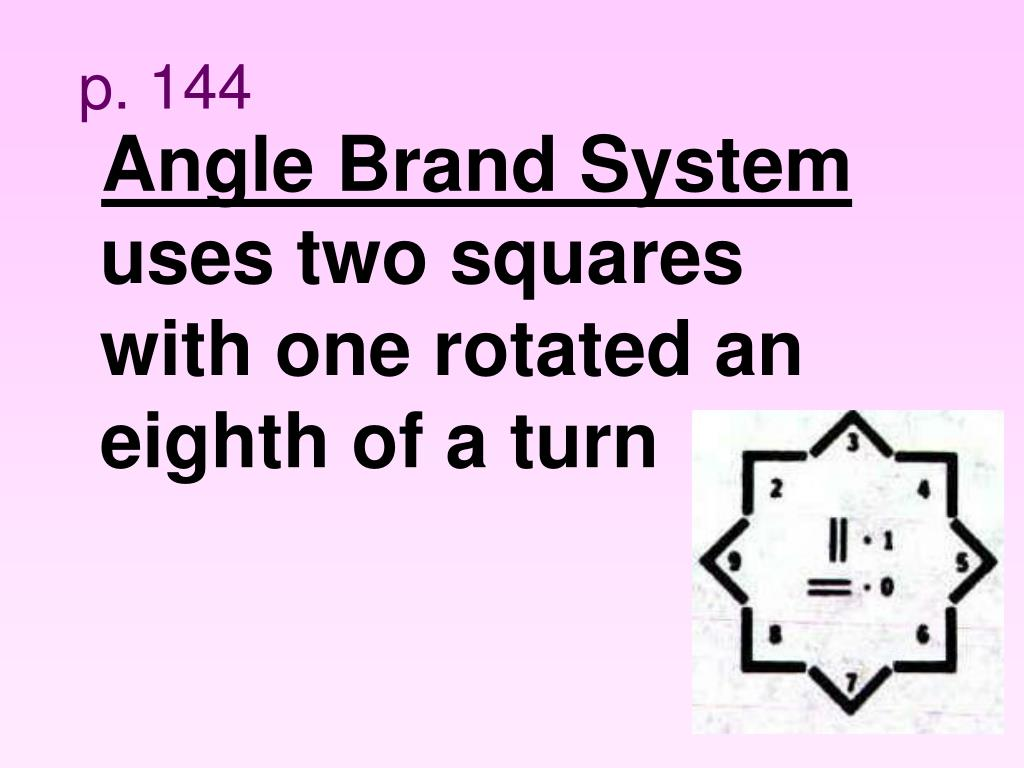 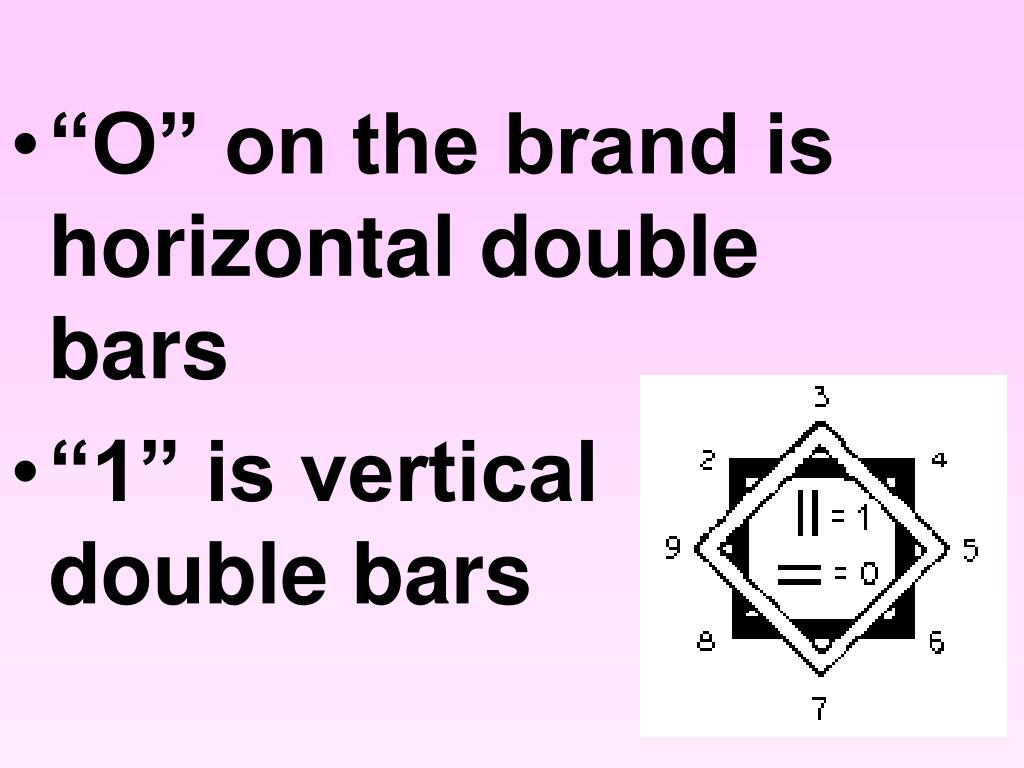 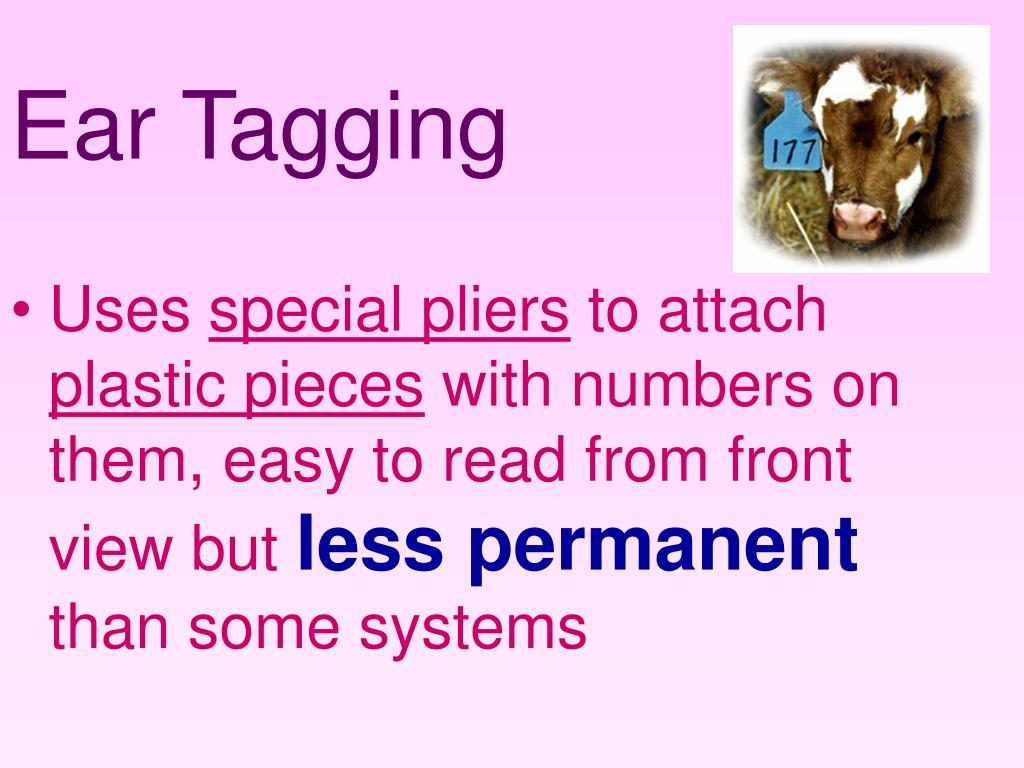 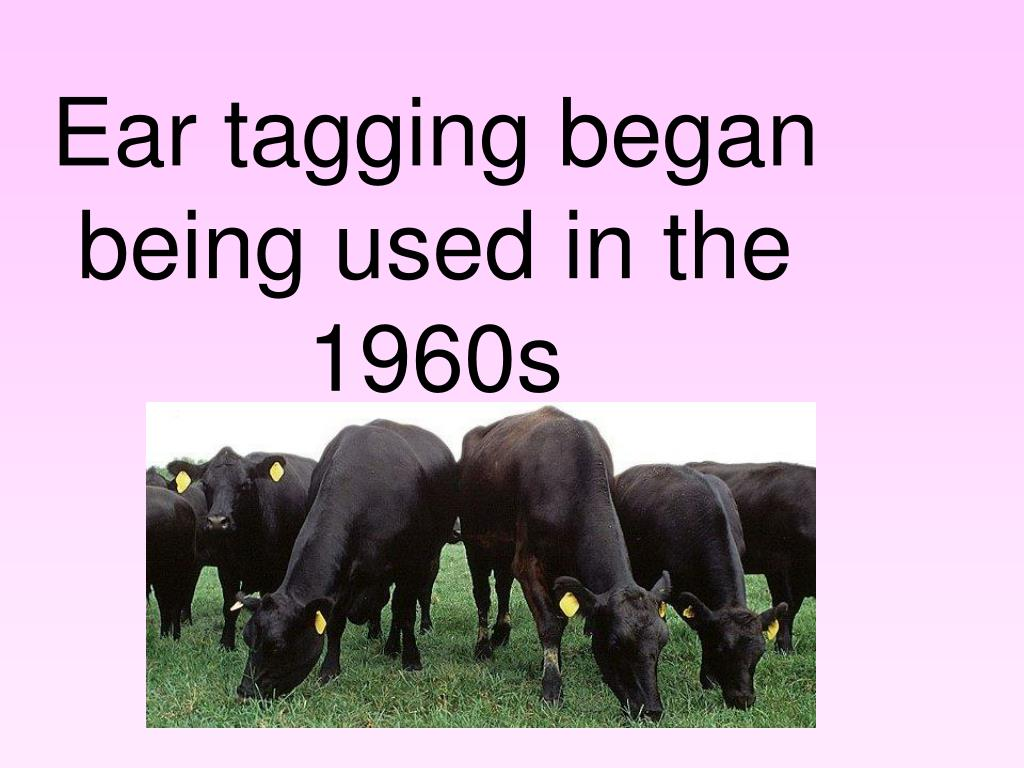 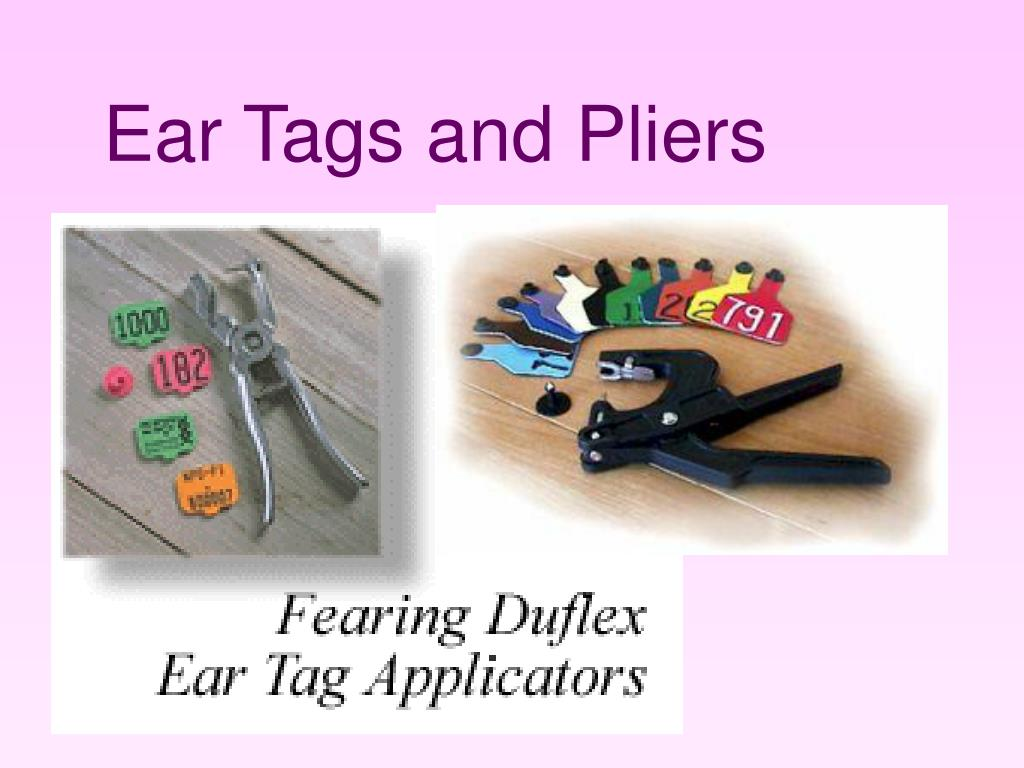 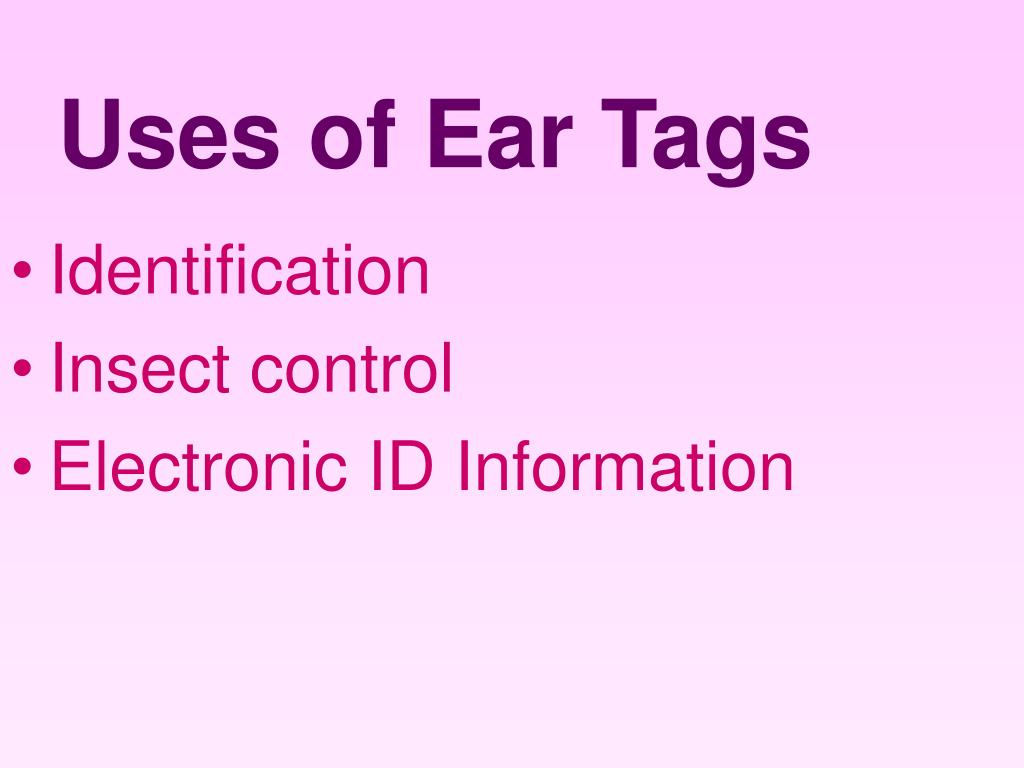 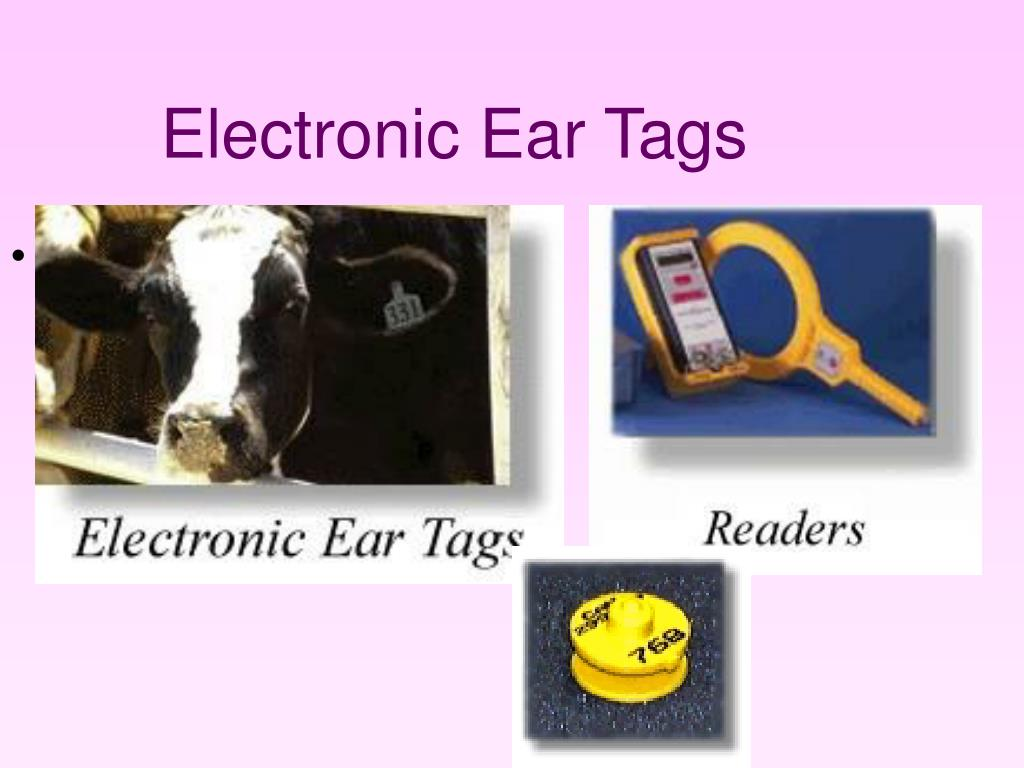 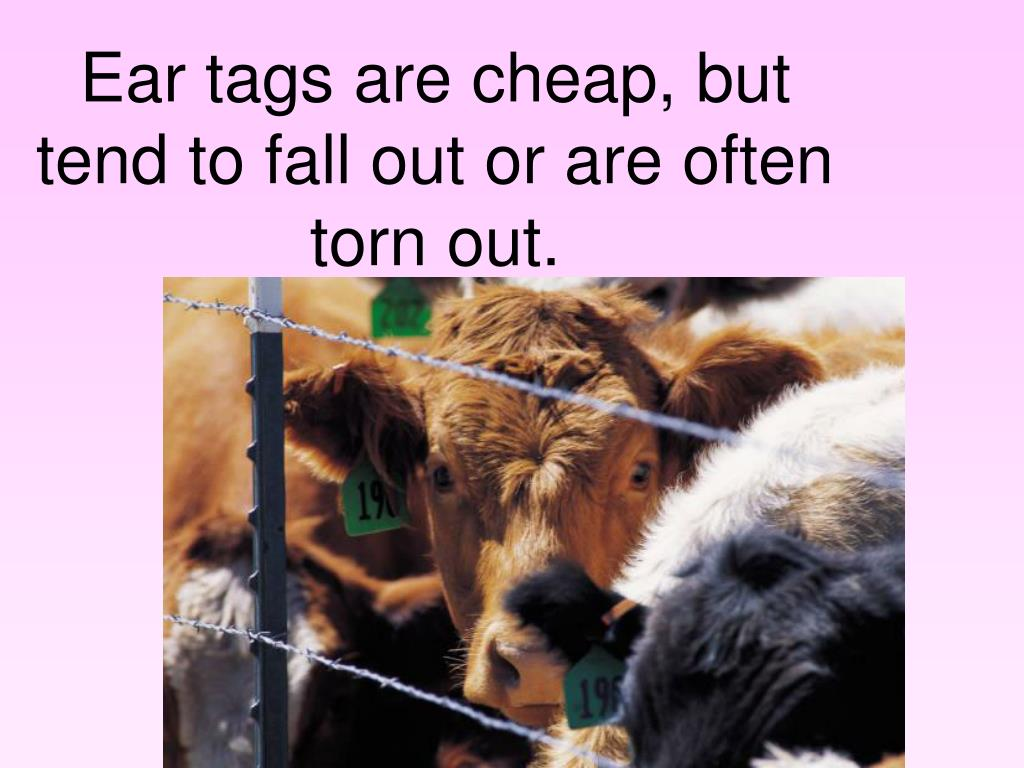 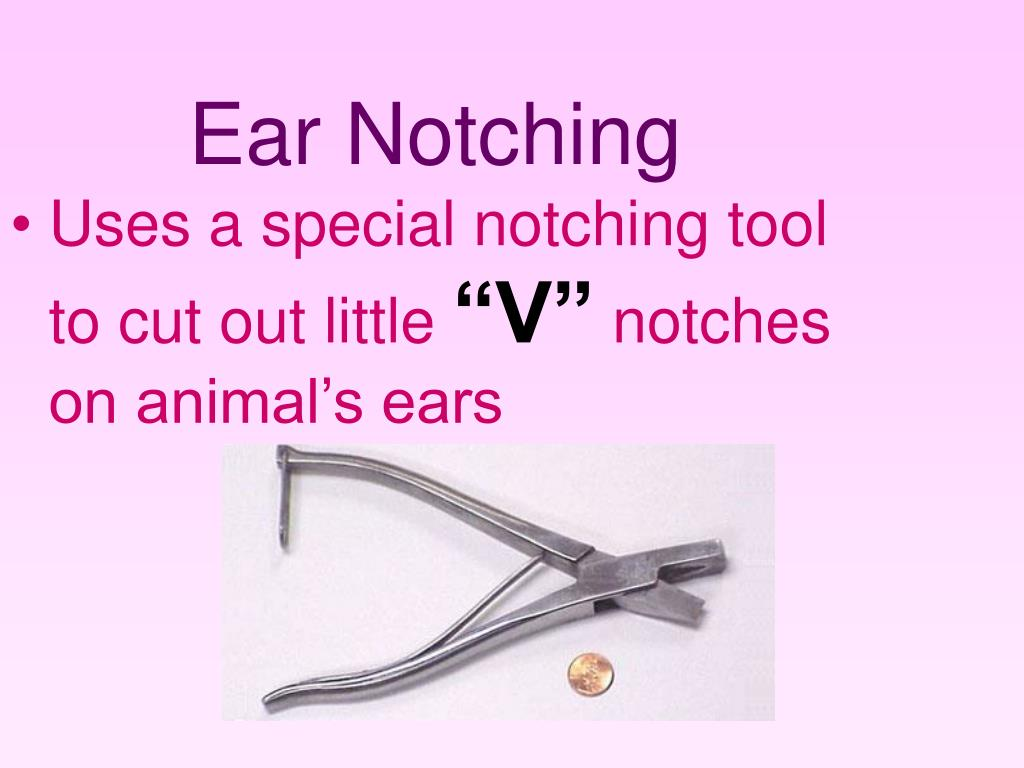 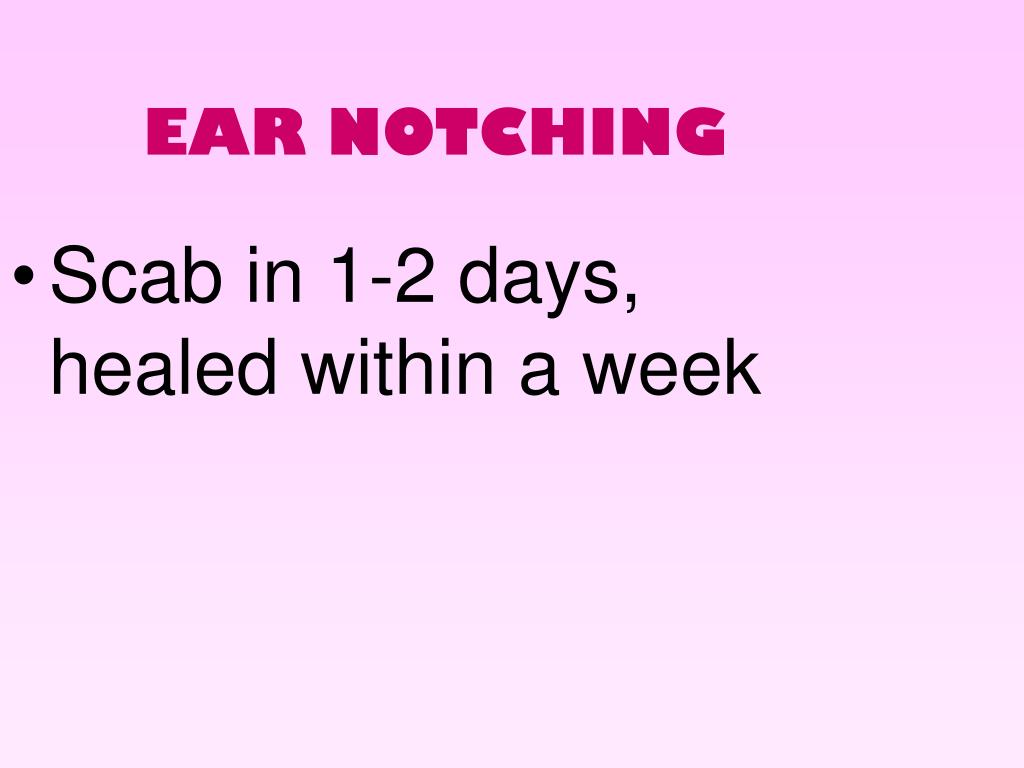 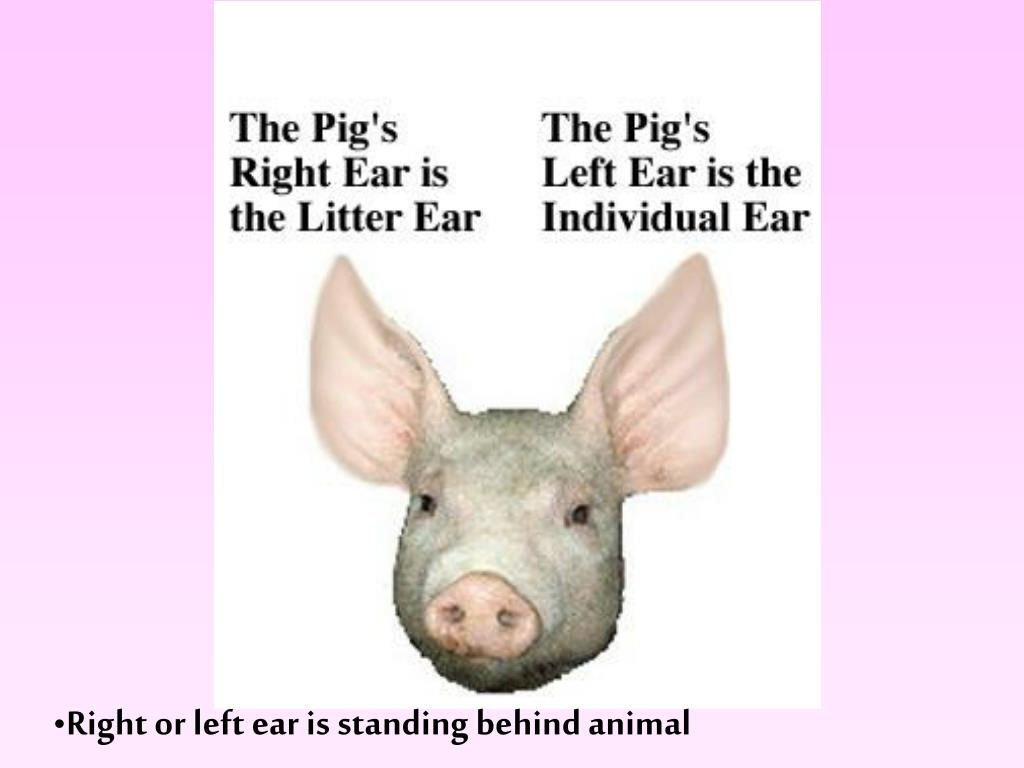 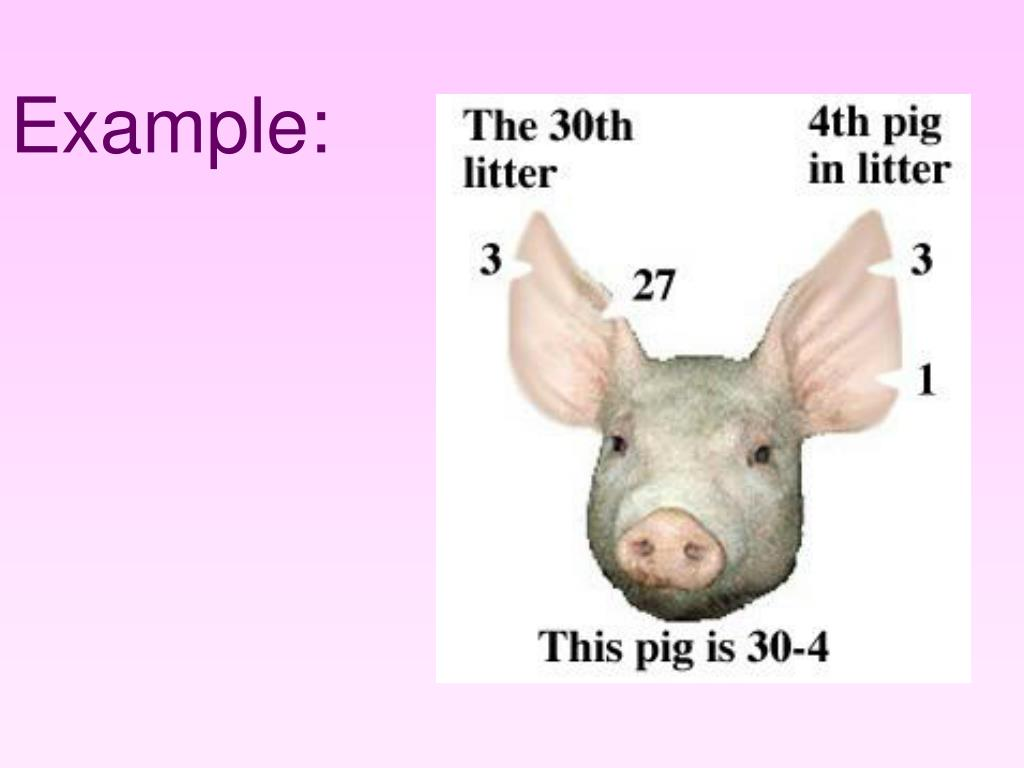 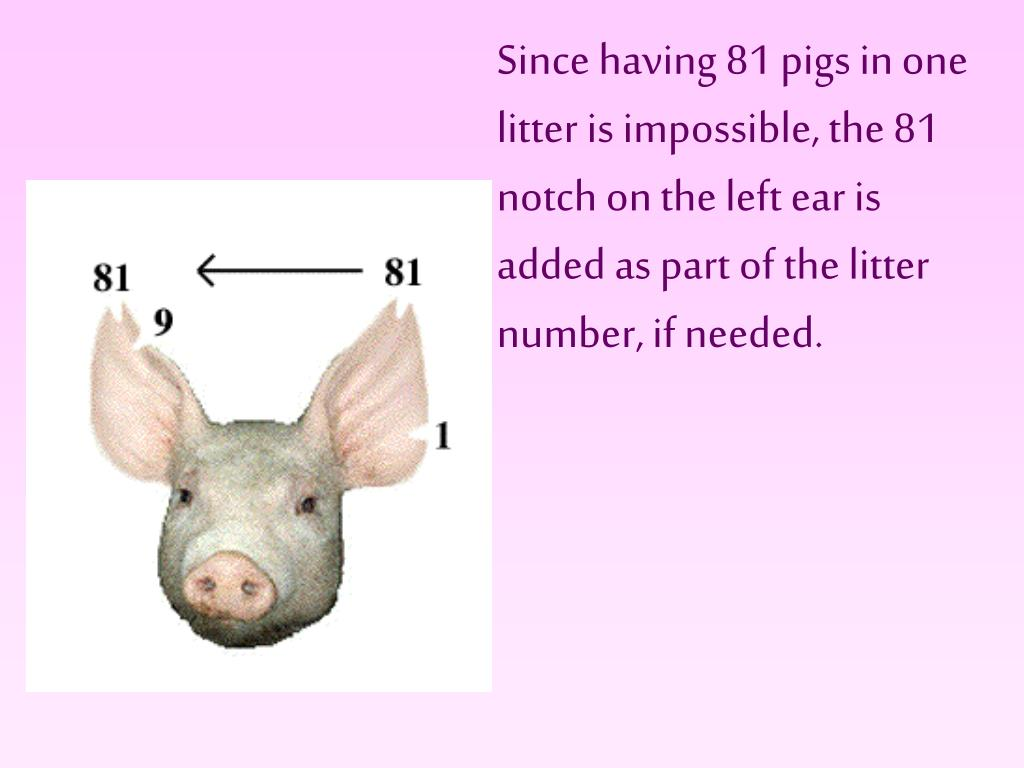 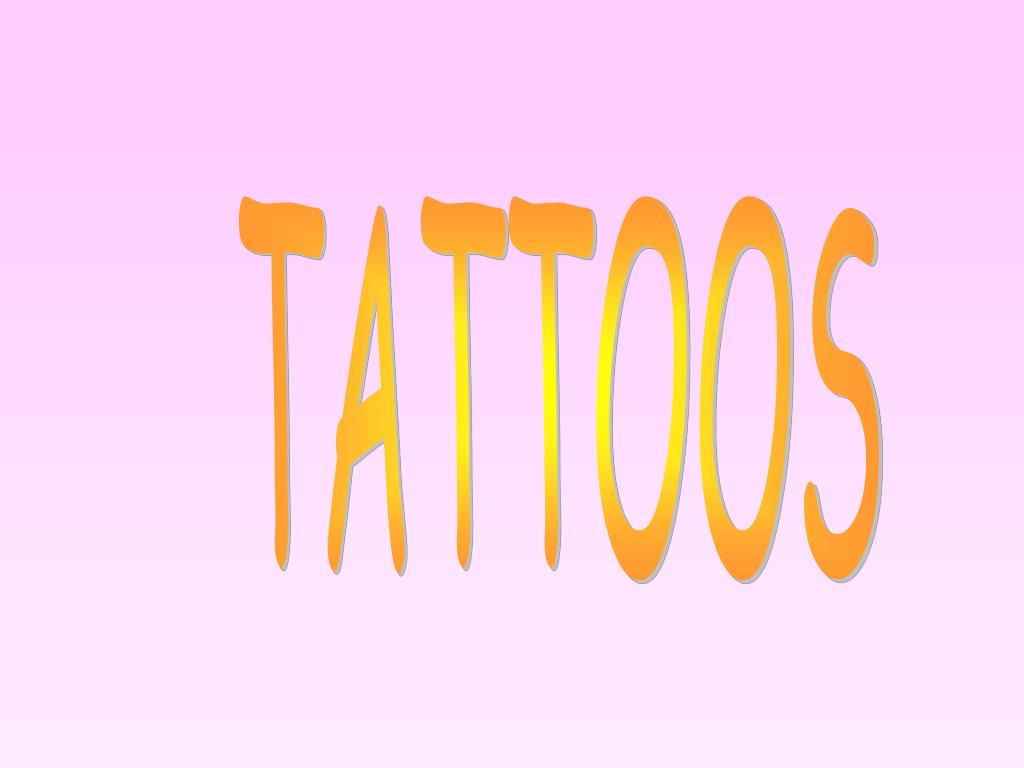 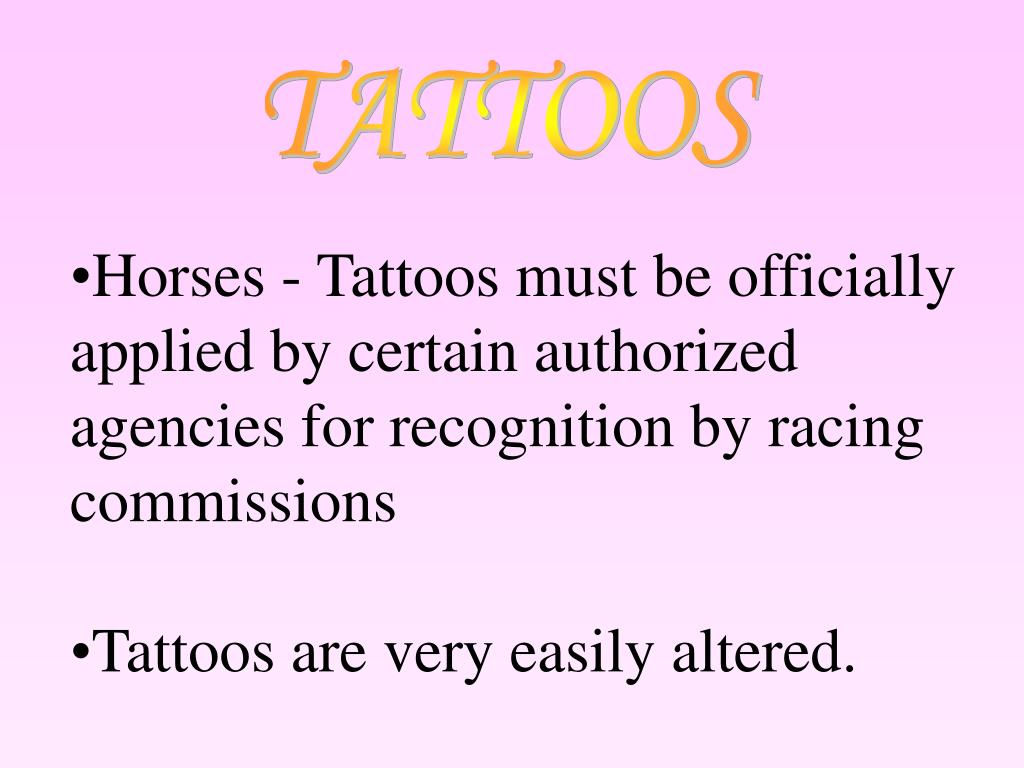 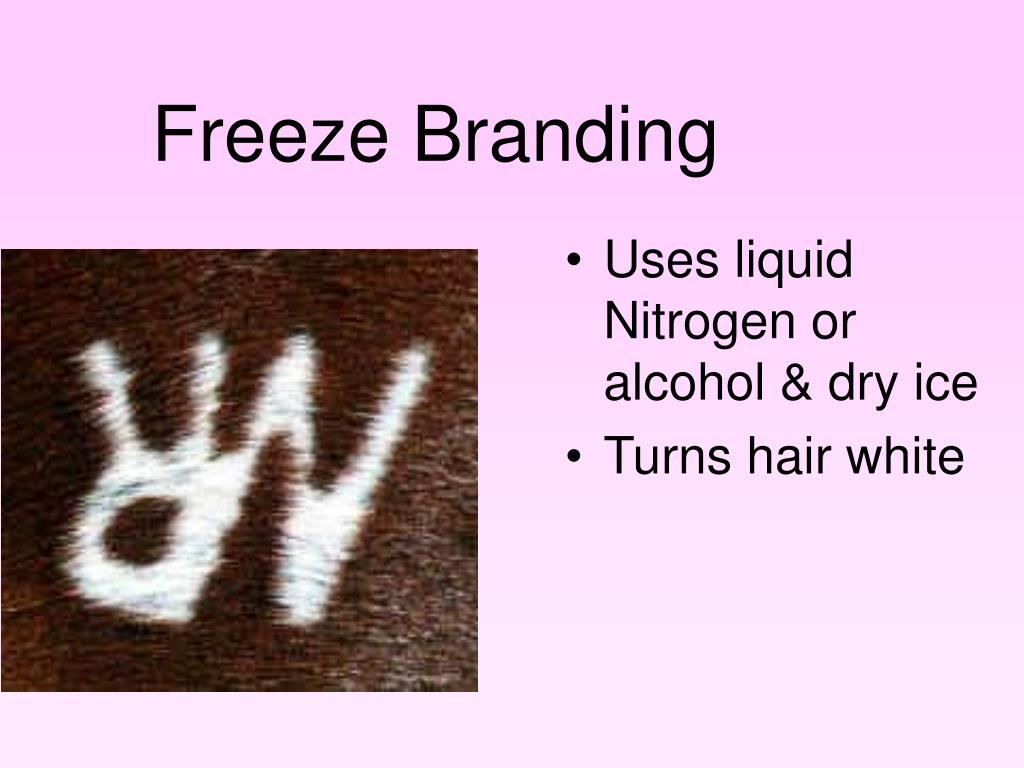 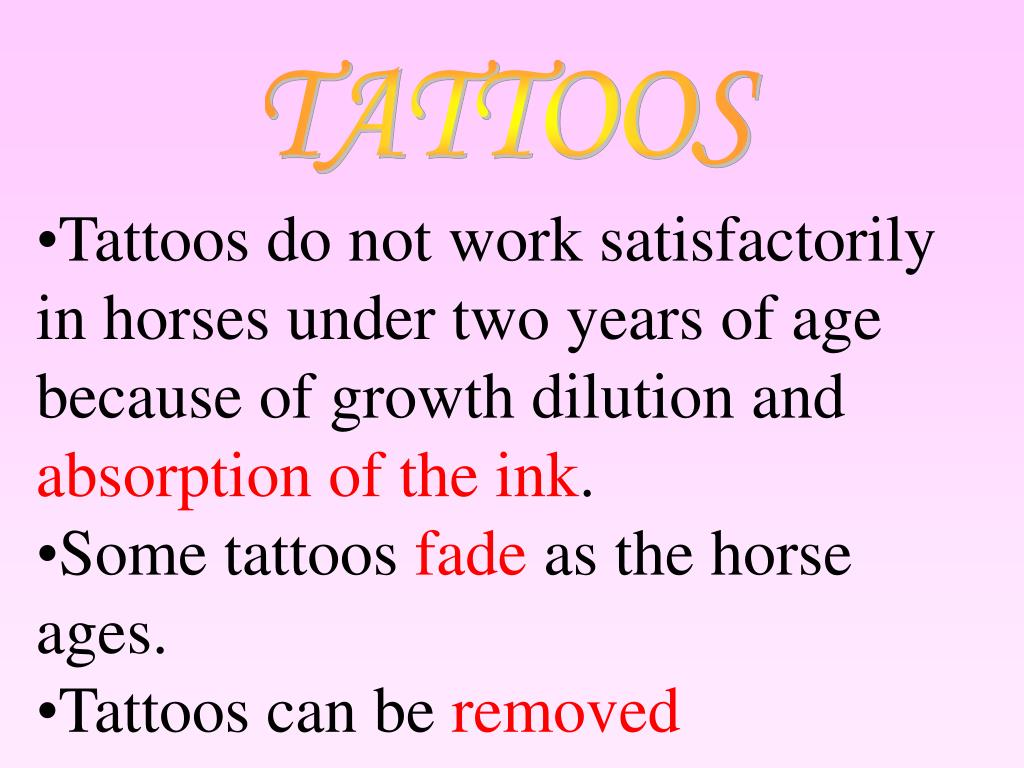 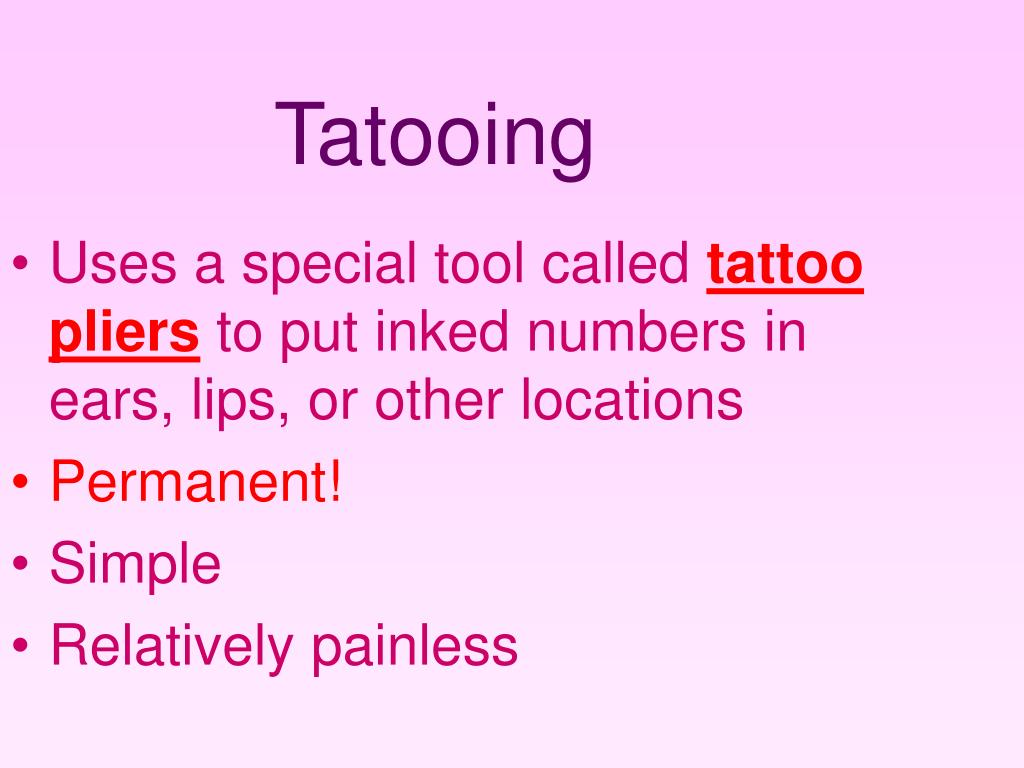 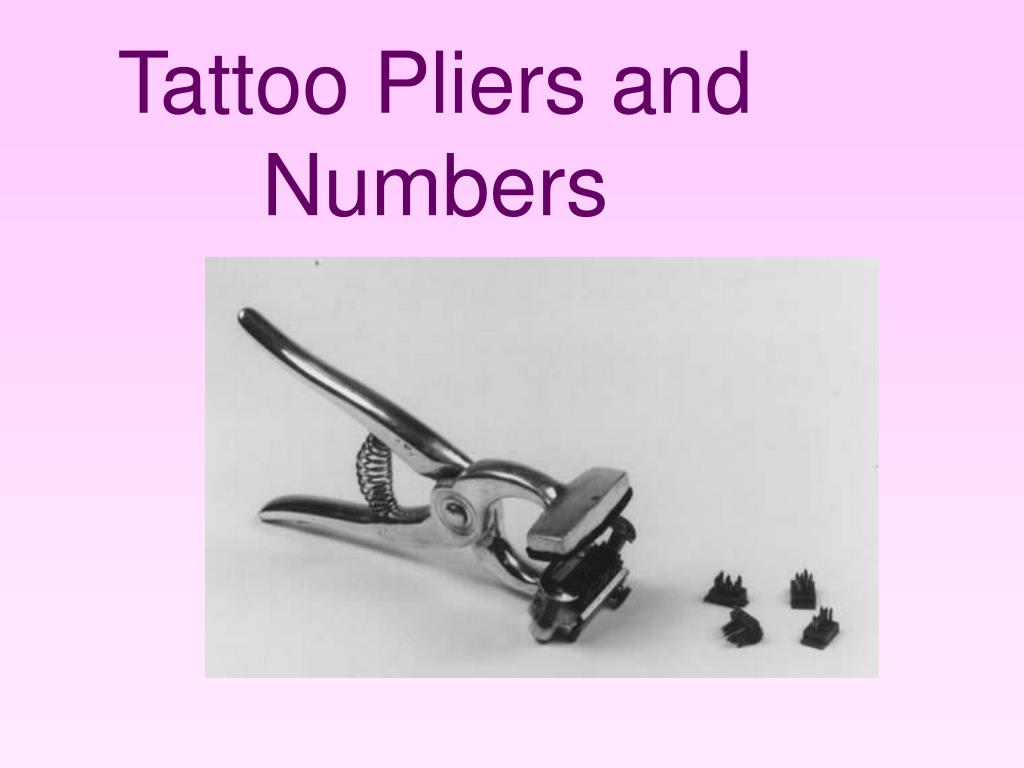 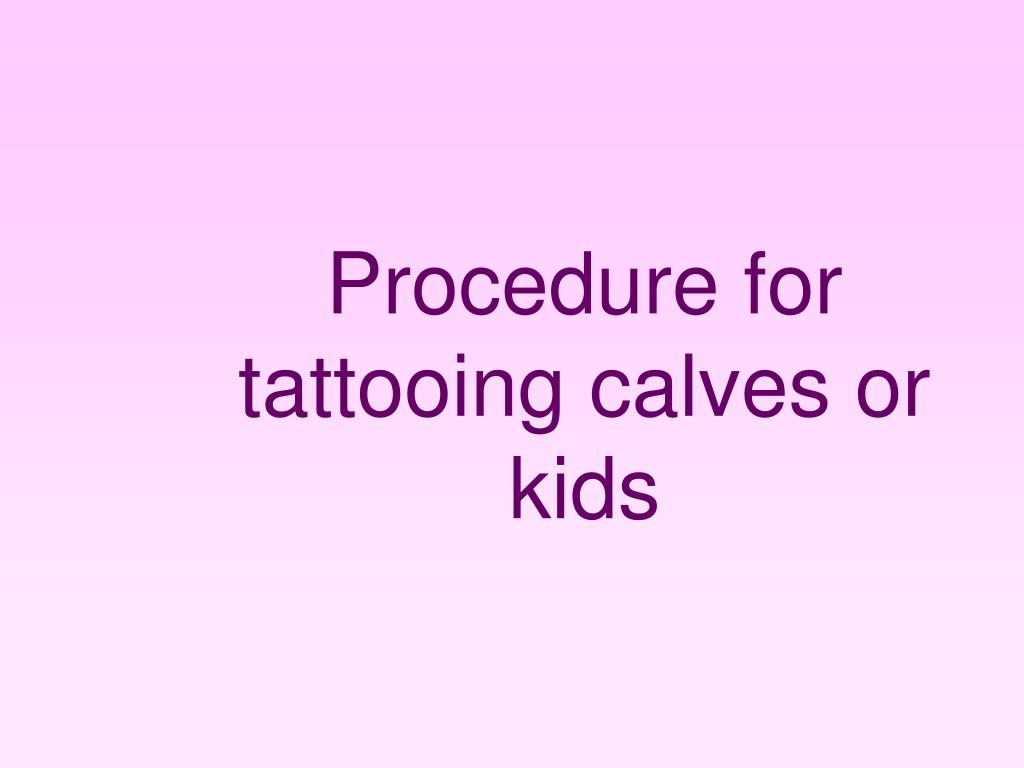 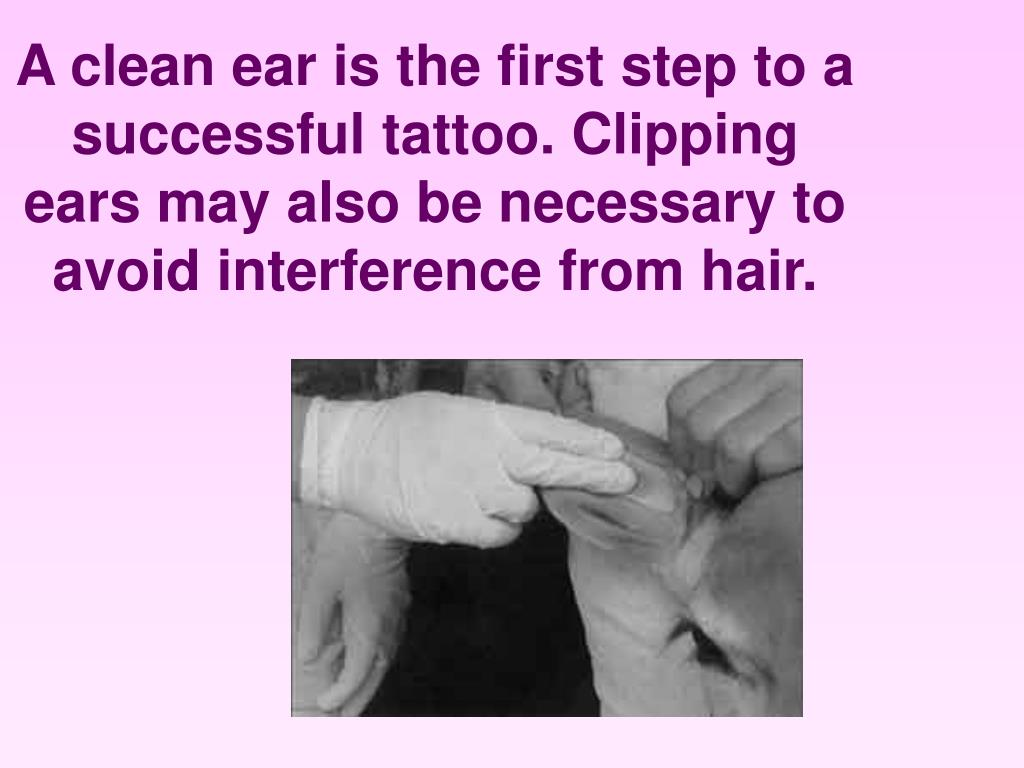 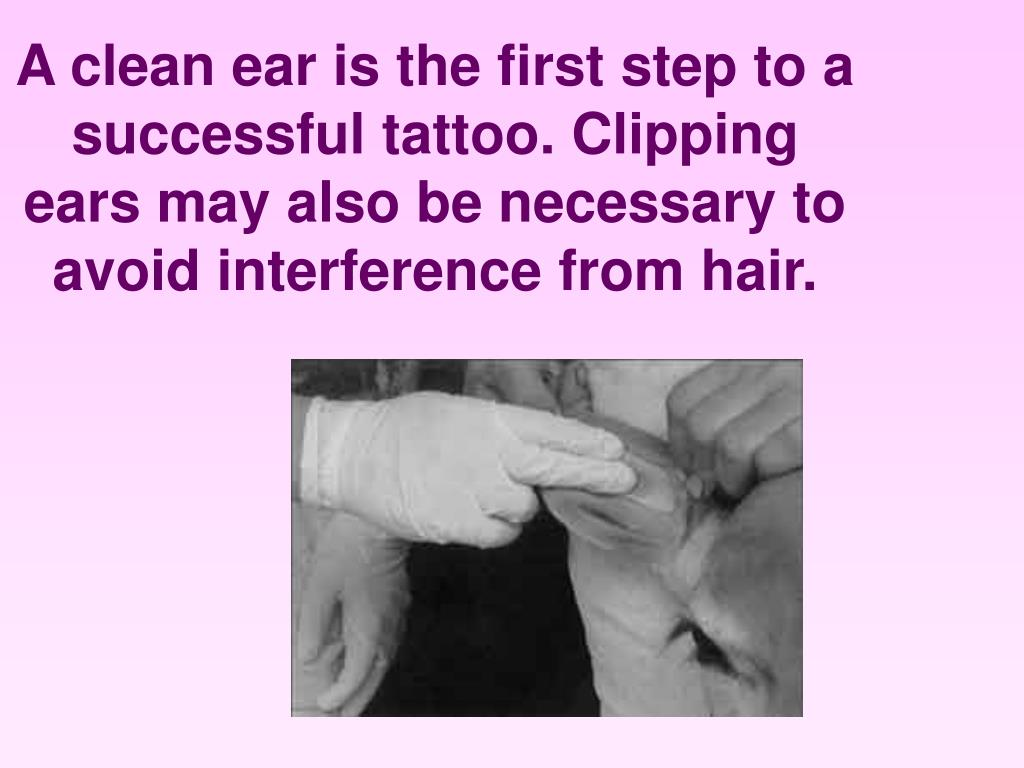 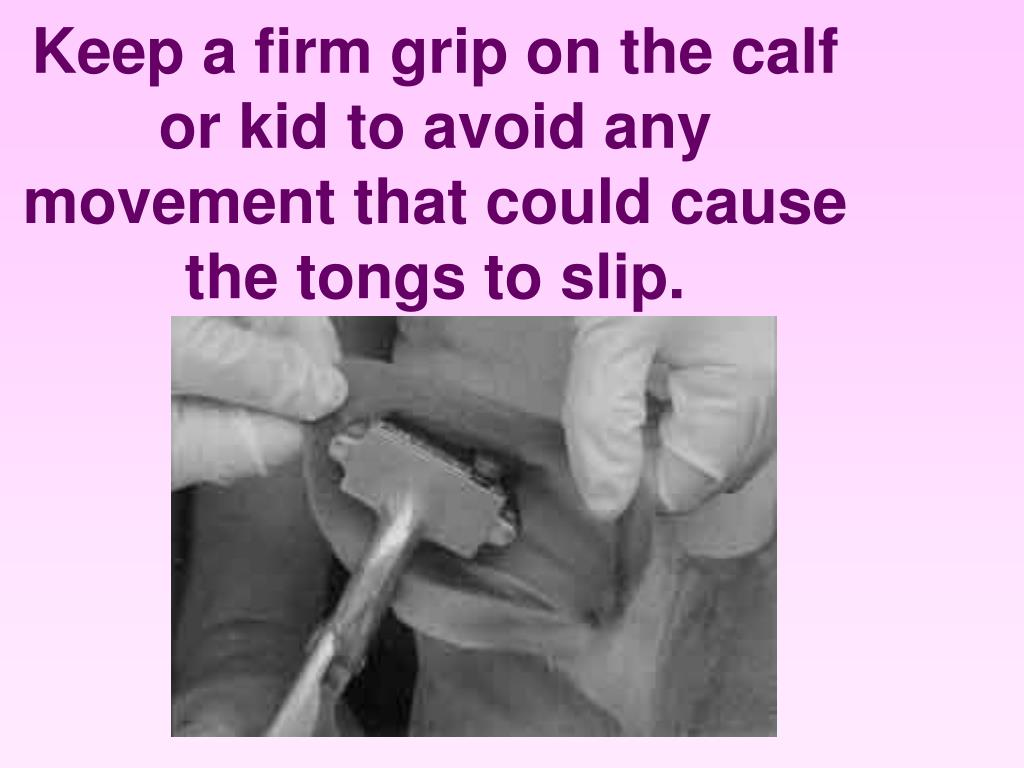 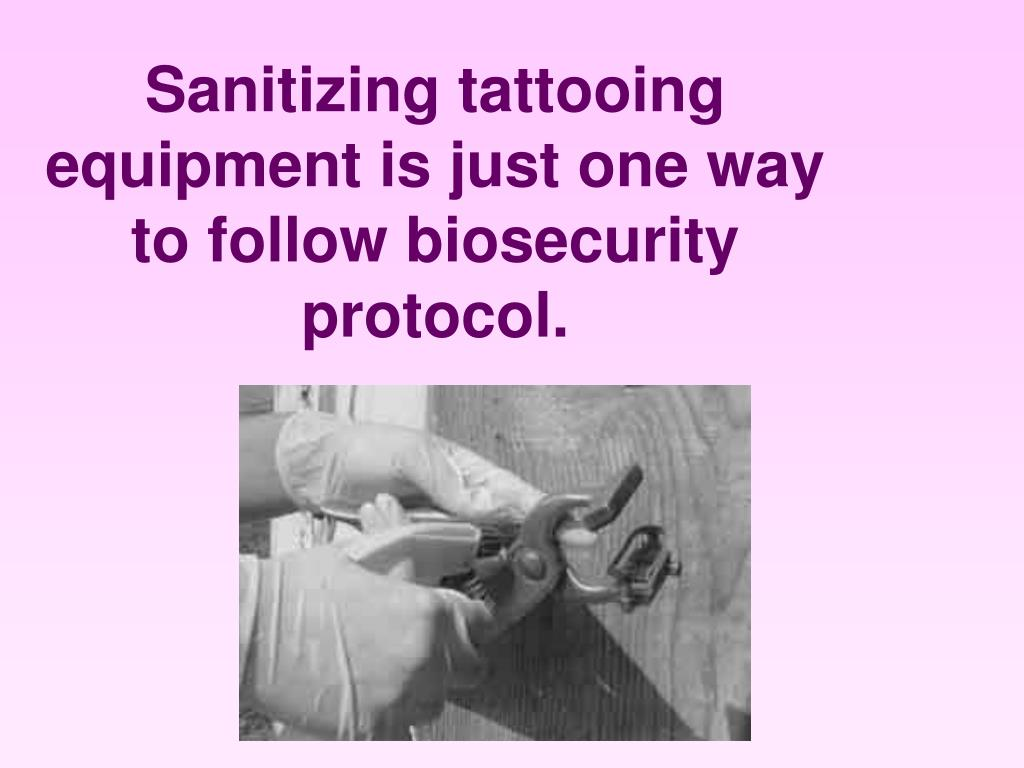 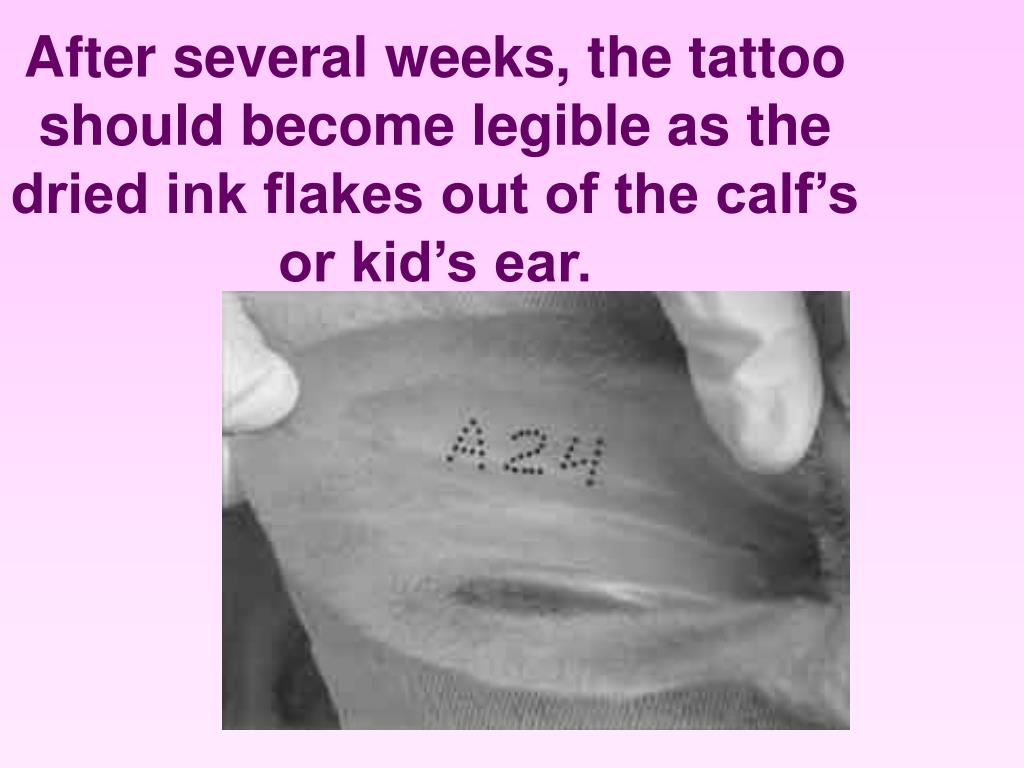 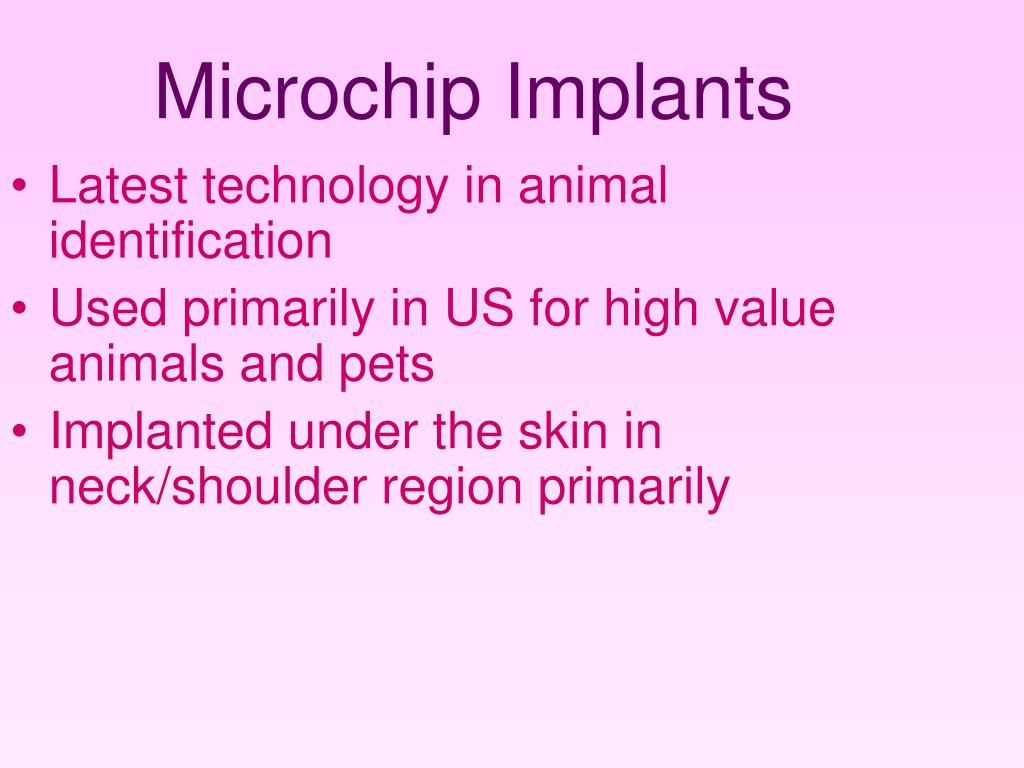 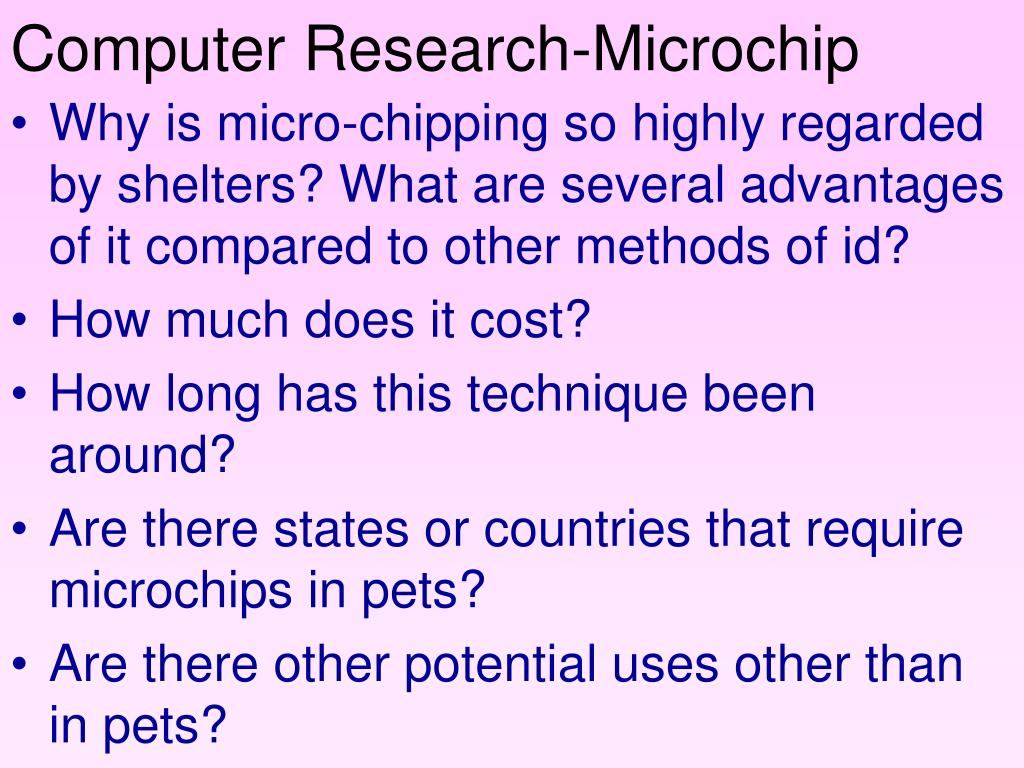 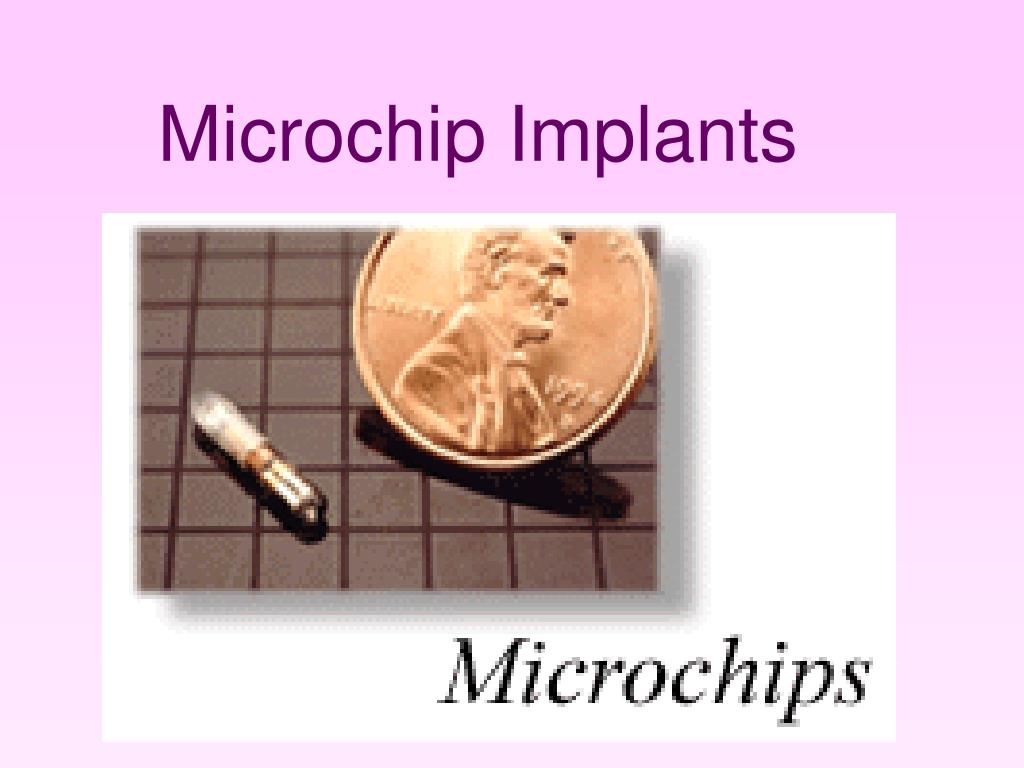 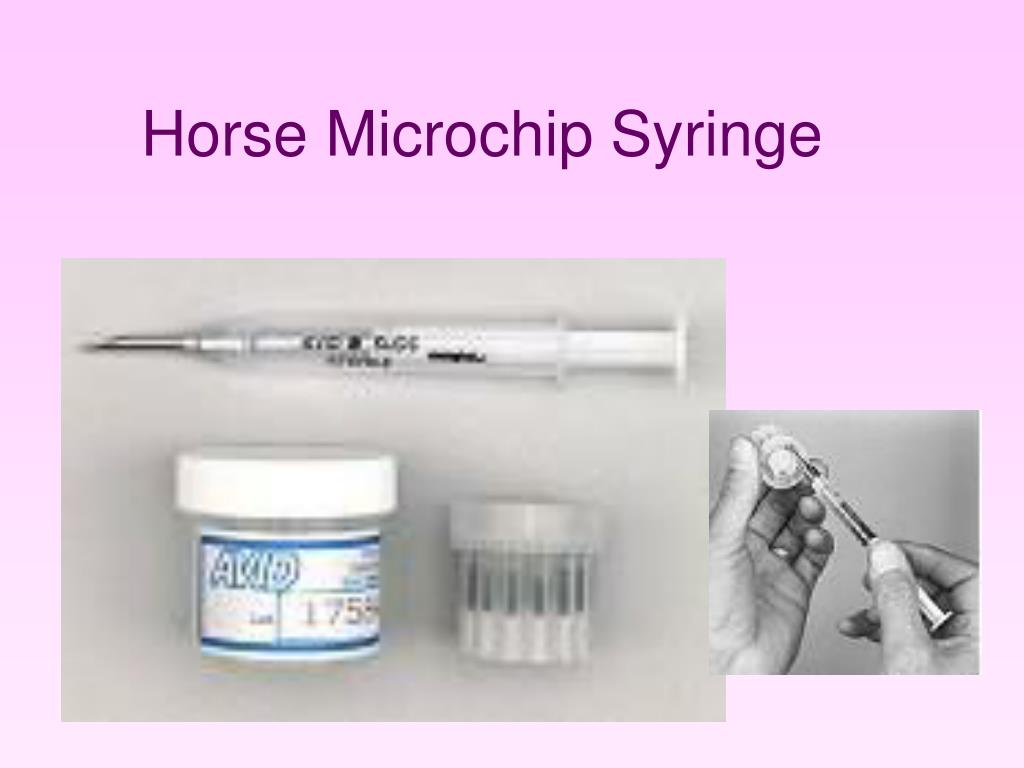 Thank you